Embedded Programming and Robotics
Lesson 9
Keypad and LCD Display
Keypad and LCD Display
1
The Keypad
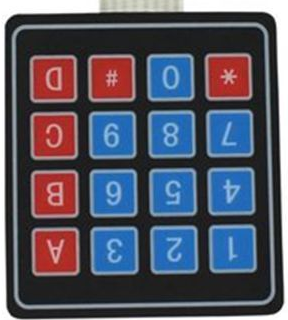 The keypad is similar to a telephone keypad, with a few extra keys
You’ll need to download libraries to run it from http://playground.arduino.cc/Code/Keypad
Keypad and LCD Display
2
Connecting the Keypad
The keypad requires 8 I/O pins, one per row and one per column
This is a lot considering what is available
Connect power and ground
Keypad and LCD Display
3
Keypad Programming Overview
The keypad doesn’t output characters; it outputs scan codes
It requires 8 digital inputs, 4 for the rows and 4 for the columns
When you create the Keypad object, you can map these to characters
Keypad and LCD Display
4
Include Files
#include <Keypad.h>
#include <LiquidCrystal.h>
#include <SoftwareSerial.h>
Keypad and LCD Display
5
Set up Keypad data
const byte numRows = 4; //number of rows on the keypad
const byte numCols = 4; //number of columns on the keypad
Pins connected to rows and columns
byte rowPins[numRows] = {38, 36, 34, 32}; //Rows 0 to 3
byte colPins[numCols] = {30, 28, 26, 24}; //Columns 0 to 3
Keypad and LCD Display
6
Set Up Keypad Mapping
//keymap maps buttons to characters
char keymap[numRows][numCols] =
{
  {'1', '2', '3', 'A'},
  {'4', '5', '6', 'B'},
  {'7', '8', '9', 'C'},
  {'*', '0', '#', 'D'}
};
Keypad and LCD Display
7
Create a Keypad Object
Keypad myKeypad = Keypad(makeKeymap(keymap), rowPins, colPins, numRows, numCols);
Keypad and LCD Display
8
Get a Character
Determine if there is anything from the keypad, and get it if there is.  Note that “NO_KEY” is defined in key.h as binary zero.
char keypressed = myKeypad.getKey();
 if (keypressed != NO_KEY)
  {
    Serial.print("Key pressed ");
    Serial.println(keypressed + '0');
  }
Keypad and LCD Display
9
Using the Keypad
Best to use the keypad in programs that do not use delay(), since that can make it seem unresponsive
We used this in a robot that had an Arduino Mega so we could choose programs during operation, rather than loading new programs every time we changed something.
Keypad and LCD Display
10
The Liquid Crystal Display (LCD)
The LCD panel has 2 lines of 16 characters each
It can be used to display status, time, direction, etc.
Less useful in robots, and more with Raspberry Pi
Keypad and LCD Display
11
The Liquid Crystal Display (LCD)
The Hitachi-compatible LCDs can be controlled in two modes: 4-bit or 8-bit
The 4-bit mode requires seven I/O pins from the Arduino, while the 8-bit mode requires 11 pins.
For displaying text on the screen, you can do nearly everything in 4-bit mode, which is what we’ll use
Keypad and LCD Display
12
LCD Panel Wiring
Vdd connects to +5
Vo  controls the brightness
Vss connects to ground
Keypad and LCD Display
13
LCD Panel Wiring
Before wiring the LCD screen to your Arduino we suggest to solder a pin header strip to the connector of the LCD screen
Connect the following pins: 
LCD RS pin to digital pin 12 
LCD Enable pin to digital pin 11 
LCD D4 pin to digital pin 5 
LCD D5 pin to digital pin 4 
LCD D6 pin to digital pin 3 
LCD D7 pin to digital pin 2
Keypad and LCD Display
14
LCD Panel Wiring
You can connect a 10K-Ohm potentiometer to the V0 pin, controlling the brightness.  (We didn’t order this part and it isn’t necessary)
Keypad and LCD Display
15
The Liquid Crystal Display (LCD)
LCD Panel Pins:
A register select (RS) pin that controls where in the LCD's memory you're writing data to. You can select either the data register, which holds what goes on the screen, or an instruction register, which is where the LCD's controller looks for instructions on what to do next. 
A Read/Write (R/W) pin that selects reading mode or writing mode 
An Enable pin that enables writing to the registers
Keypad and LCD Display
16
The Liquid Crystal Display (LCD)
8 data pins (D0 -D7). The states of these pins (high or low) are the bits that you're writing to a register when you write, or the values you're reading when you read. 
There's also a display constrast pin (Vo), power supply pins (+5V and Gnd) and LED Backlight (Bklt+ and BKlt-) pins that you can use to power the LCD, control the display contrast, and turn on and off the LED backlight, respectively.
Keypad and LCD Display
17
The LCD Panel
#include <LiquidCrystal.h>
Set up the LiquidCrystal object and tell it the pins (note these are on an Arduino Mega)
LiquidCrystal lcd(42, 44, 46, 48, 50, 52);
Keypad and LCD Display
18
LCD Functions
Initializes the panel with columns and rows
lcd.begin(16, 2);
Clears the panel
lcd.clear();
Display something
lcd.print(“Hello, World!");
Set the cursor position to col, row
lcd.setCursor(col, row);
Keypad and LCD Display
19
Programming Exercise
First program: Write a program that takes whatever you type at the keypad and puts it on the LCD display
Second program: Write a program that lets you stop the robot and restart it from the keypad, and shows the state on the LCD panel
Keypad and LCD Display
20